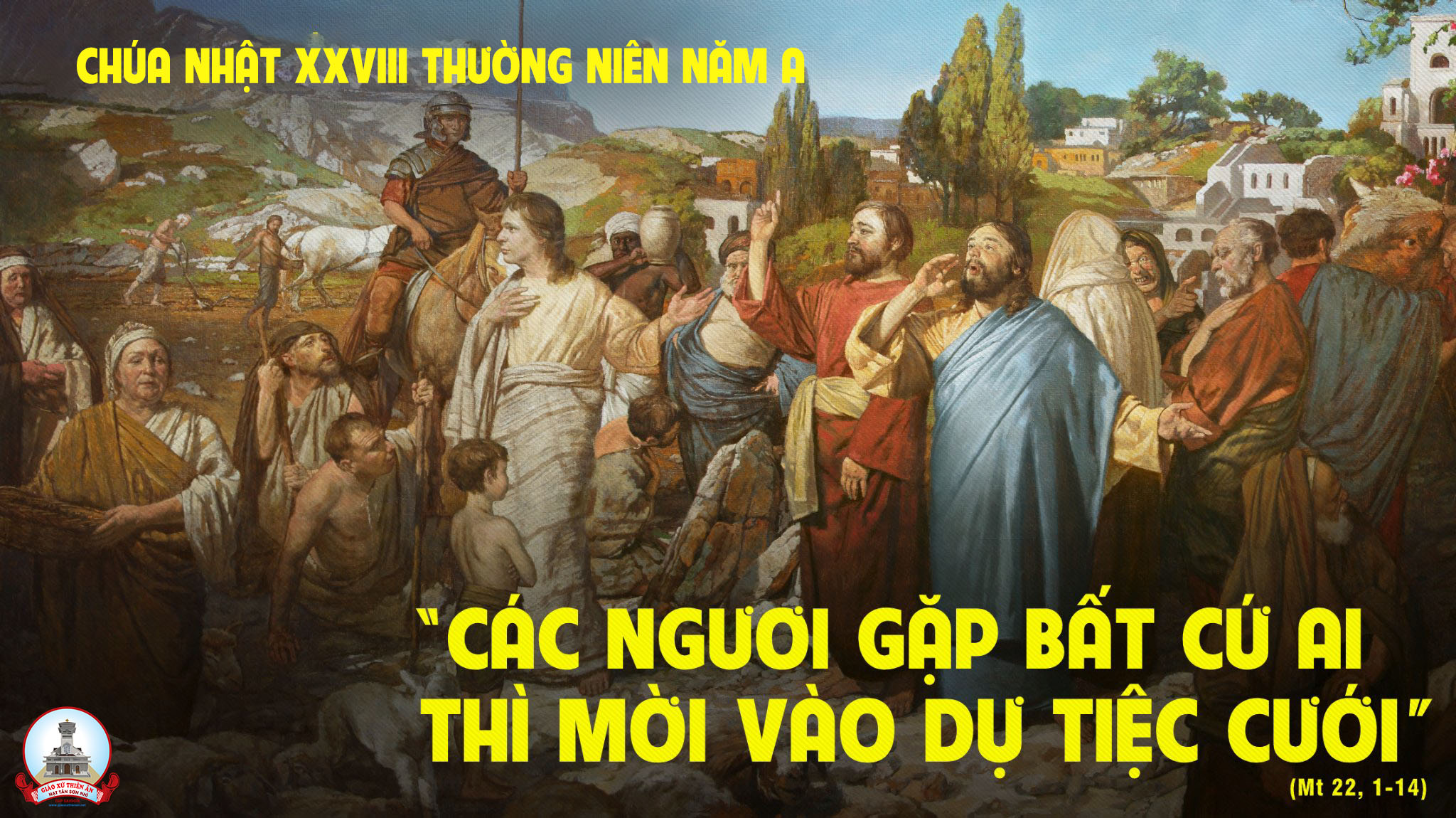 TẬP HÁT CỘNG ĐOÀN
Đk: Tôi ở trong nhà Chúa những năm tháng dài triền miên.
Tk1: Có Chúa chăn dắt tôi nên tôi không còn thiếu gì. Trên đồng cỏ xanh tươi Ngài dẫn tôi vào nghỉ ngơi.
Đk: Tôi ở trong nhà Chúa những năm tháng dài triền miên.
Alleluia - Alleluia:
Xin Thiên Chúa là Thân Phụ Đức Giê-su Ki-tô, Chúa chúng ta, soi mắt tâm hồn chúng ta, cho chúng ta nhận rõ đâu là niềm hy vọng mà ơn Ngài kêu gọi mang lại cho chúng ta.
Alleluia …
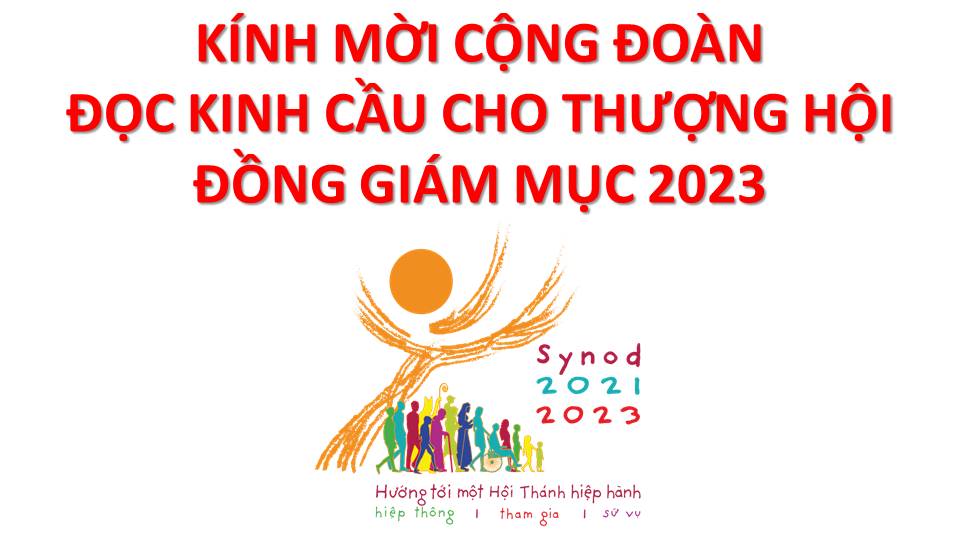 Lạy Chúa Thánh Thần là Ánh sáng Chân lý vẹn toàn,Chúa ban những ân huệ thích hợp cho từng thời đại, và dùng nhiều cách thế kỳ diệu để hướng dẫn Hội Thánh,
này chúng con đang chung lời cầu nguyện cho cácGiám mục, và những người tham dự Thượng Hội đồng Giám mục thế giới.
Xin Chúa làm nên cuộc Hiện Xuống mới trong đời sống HộiThánh, xin tuôn tràn trên các Mục tử ơn khôn ngoan và thông hiểu, gìn giữ các ngài luôn hiệp thông với nhau trong Chúa,
để các ngài cùng nhau tìm hiểu những điều đẹp ý Chúa, và hướng dẫn đoàn Dân Chúa thực thi những điều Chúa truyền dạy.
Các giáo phận Việt Nam chúng con, luôn muốn cùng chung nhịp bước với Hội Thánh hoàn vũ, xin cho chúng con biết đồng cảm với nỗi thao thức của các Mục tử trên toàn thế giới, ngày càng ý thức hơn về tình hiệp thông,
thái độ tham gia và lòng nhiệt thành trong sứ vụ của HộiThánh, Nhờ lời chuyển cầu của Đức Trinh Nữ Maria, Nữ Vương các Tông đồ và là Mẹ của Hội Thánh,
Chúng con dâng lời khẩn cầu lên Chúa, là đấng hoạt động mọi nơi mọi thời, trong sự hiệp thông với Chúa Cha và Chúa Con, luôn mãi mãi đến muôn đời. Amen.
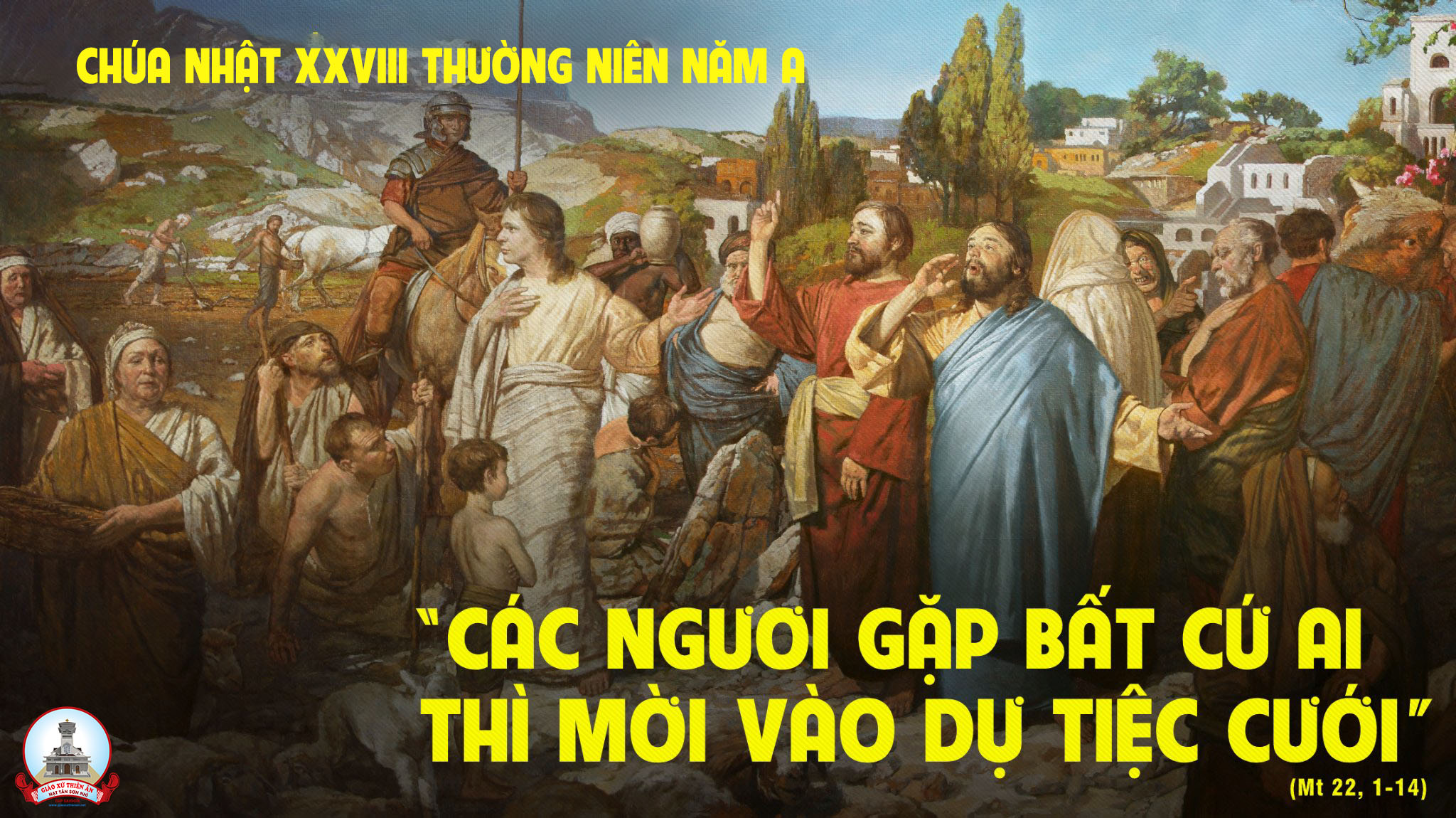 Ca Nhập LễHãy ĐếnLm. Kim Long
Đk: Hãy đến tung hô Chúa reo mừng Đấng cứu thoát ta. Nào cùng đến trước thiên nhan, nào cùng đến trước thiên nhan, dâng lời cảm tạ, và tung hô Chúa.
Tk1: Chúa là nguồn quang minh tâm trí con sáng soi trên đường thế gian mịt mùng. Dìu con tiến bước về nơi ước mong, dẫu ngàn nguy khó rắc gieo trên đường.
Đk: Hãy đến tung hô Chúa reo mừng Đấng cứu thoát ta. Nào cùng đến trước thiên nhan, nào cùng đến trước thiên nhan, dâng lời cảm tạ, và tung hô Chúa.
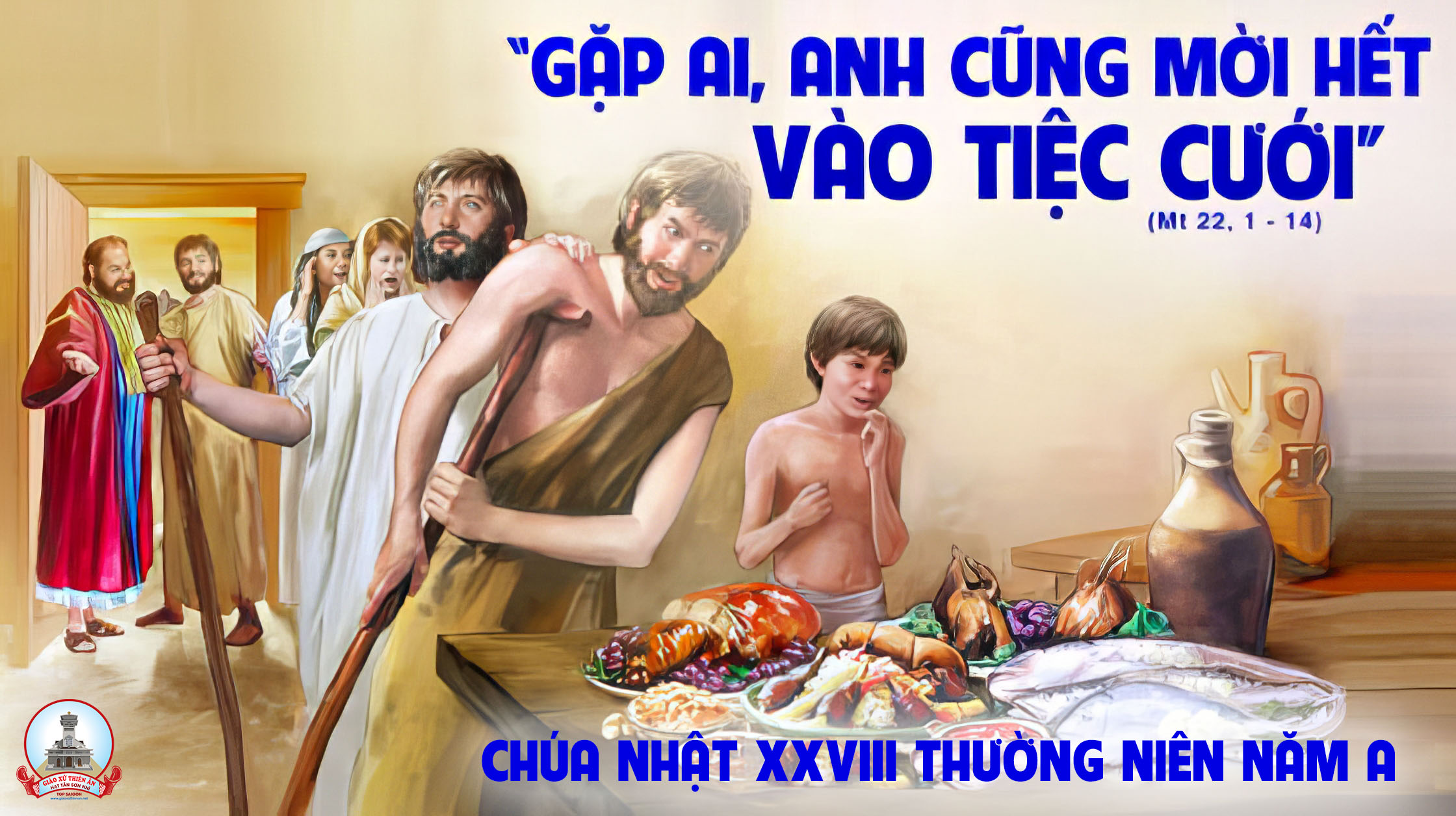 KINH VINH DANH
Chủ tế: Vinh danh Thiên Chúa trên các tầng trời.A+B: Và bình an dưới thế cho người thiện tâm.
A: Chúng con ca ngợi Chúa.
B: Chúng con chúc tụng Chúa. A: Chúng con thờ lạy Chúa. 
B: Chúng con tôn vinh Chúa.
A: Chúng con cảm tạ Chúa vì vinh quang cao cả Chúa.
B: Lạy Chúa là Thiên Chúa, là Vua trên trời, là Chúa Cha toàn năng.
A: Lạy con một Thiên Chúa,            Chúa Giêsu Kitô.
B: Lạy Chúa là Thiên Chúa, là Chiên Thiên Chúa là Con Đức Chúa Cha.
A: Chúa xóa tội trần gian, xin thương xót chúng con.
B: Chúa xóa tội trần gian, xin nhậm lời chúng con cầu khẩn.
A: Chúa ngự bên hữu Đức Chúa Cha, xin thương xót chúng con.
B: Vì lạy Chúa Giêsu Kitô, chỉ có Chúa là Đấng Thánh.
Chỉ có Chúa là Chúa, chỉ có Chúa là đấng tối cao.
A+B: Cùng Đức Chúa Thánh Thần trong vinh quang Đức Chúa Cha. 
Amen.
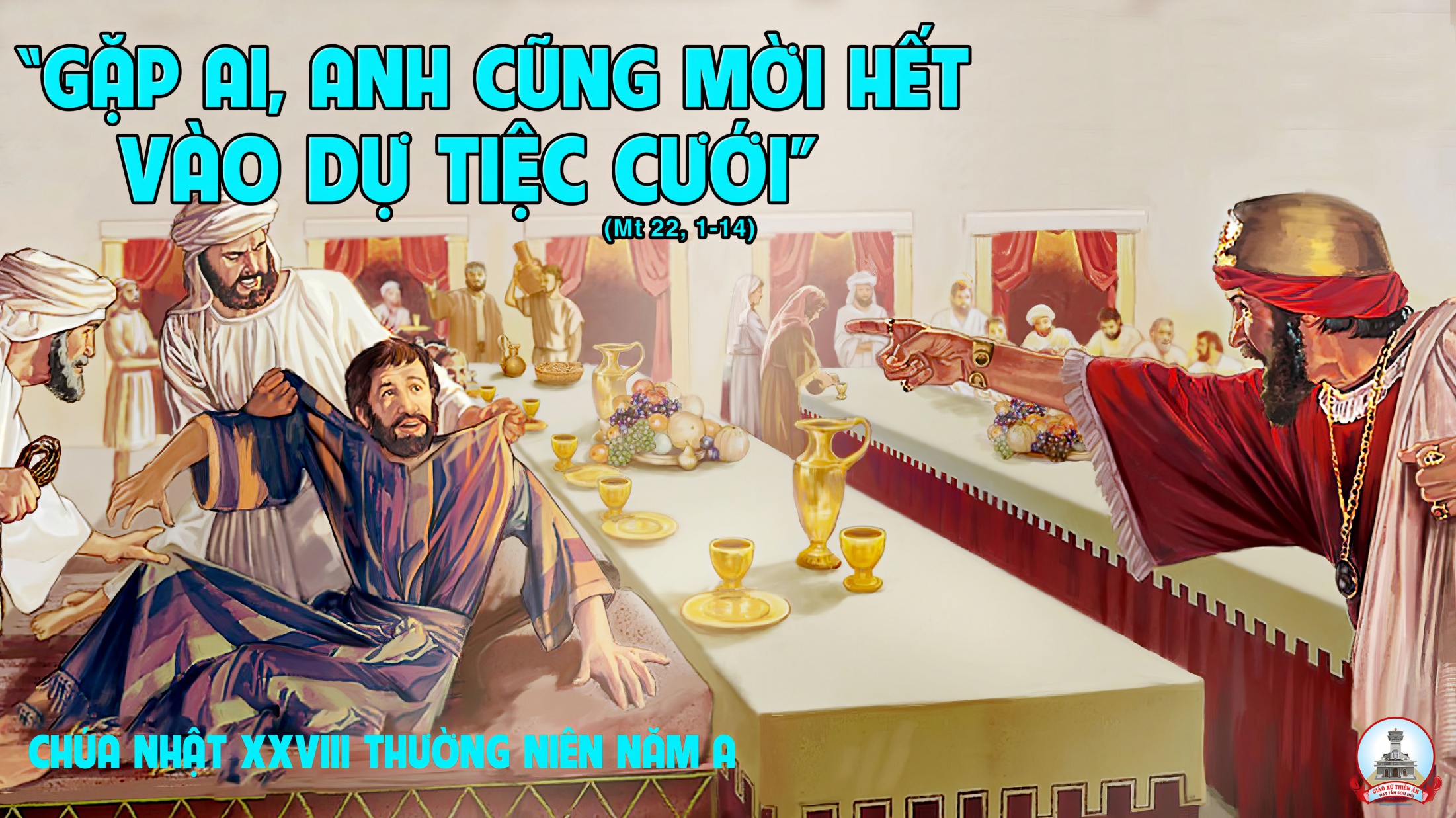 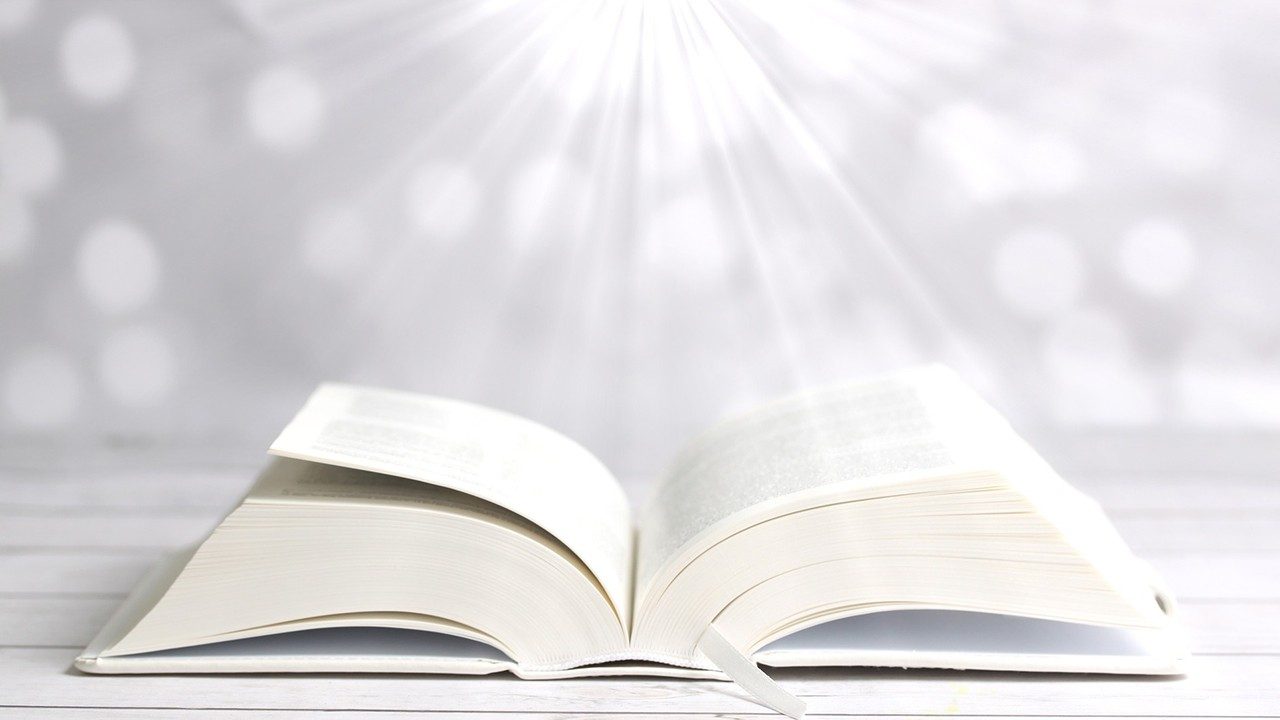 Bài đọc 1.
Bài trích ngôn sứ I-sai-a
Đức Chúa sẽ đãi một bữa tiệc và sẽ lau khô dòng lệ trên khuôn mặt mọi người.
Thánh Vịnh 22Chúa Nhật XXVIII Thường NiênNăm A05 câu
Đk: Tôi ở trong nhà Chúa những năm tháng dài triền miên.
Tk1: Có Chúa chăn dắt tôi nên tôi không còn thiếu gì. Trên đồng cỏ xanh tươi Ngài dẫn tôi vào nghỉ ngơi.
Đk: Tôi ở trong nhà Chúa những năm tháng dài triền miên.
Tk2: Dẫn tới bên suối trong cho tôi đây bồi dưỡng lại. Theo đường nẻo công minh, Ngài dẫn tôi vì Uy Danh.
Đk: Tôi ở trong nhà Chúa những năm tháng dài triền miên.
Tk3: Dẫu lúc qua lũng sâu, con đâu lo sợ khốn cùng. Bởi Ngài ở bên con, cầm sẵn côn trượng chở che.
Đk: Tôi ở trong nhà Chúa những năm tháng dài triền miên.
Tk4: Chúa thiết con bữa ăn ngay khi quân thù đối mặt. Xức dầu tỏa hương thơm và cứ châm rượu đầy ly.
Đk: Tôi ở trong nhà Chúa những năm tháng dài triền miên.
Tk5: Chúa vẫn che chở con trong ân thiêng và nghĩa tình. Con được ở vương cung qua tháng năm dài triền miên.
Đk: Tôi ở trong nhà Chúa những năm tháng dài triền miên.
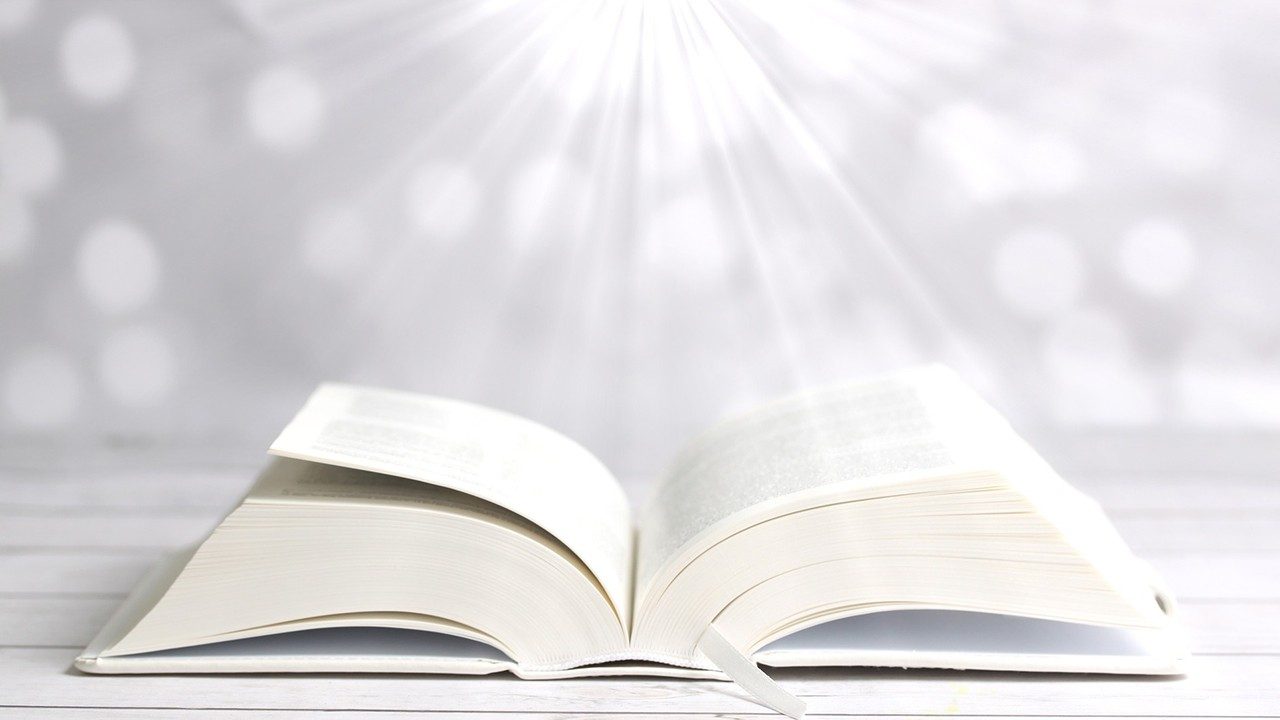 Bài đọc 2.
Bài trích thư của thánh Phaolo tôn đồ,
Gửi tín hữu Phi-lip-phê.
Với Đấng ban sức mạnh cho tôi, tôi chịu được hết.
Alleluia - Alleluia:
Xin Thiên Chúa là Thân Phụ Đức Giê-su Ki-tô, Chúa chúng ta, soi mắt tâm hồn chúng ta, cho chúng ta nhận rõ đâu là niềm hy vọng mà ơn Ngài kêu gọi mang lại cho chúng ta.
Alleluia …
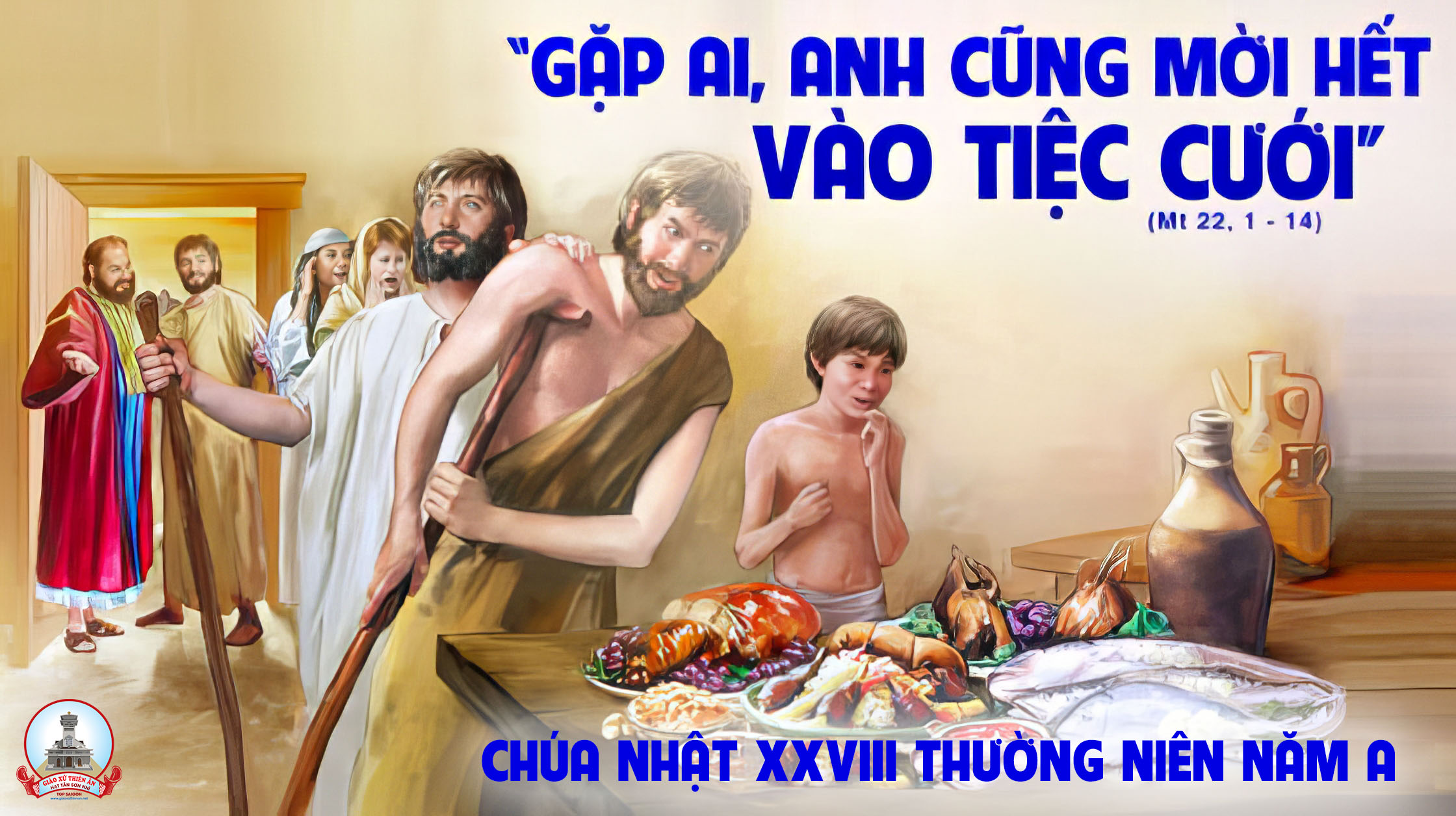 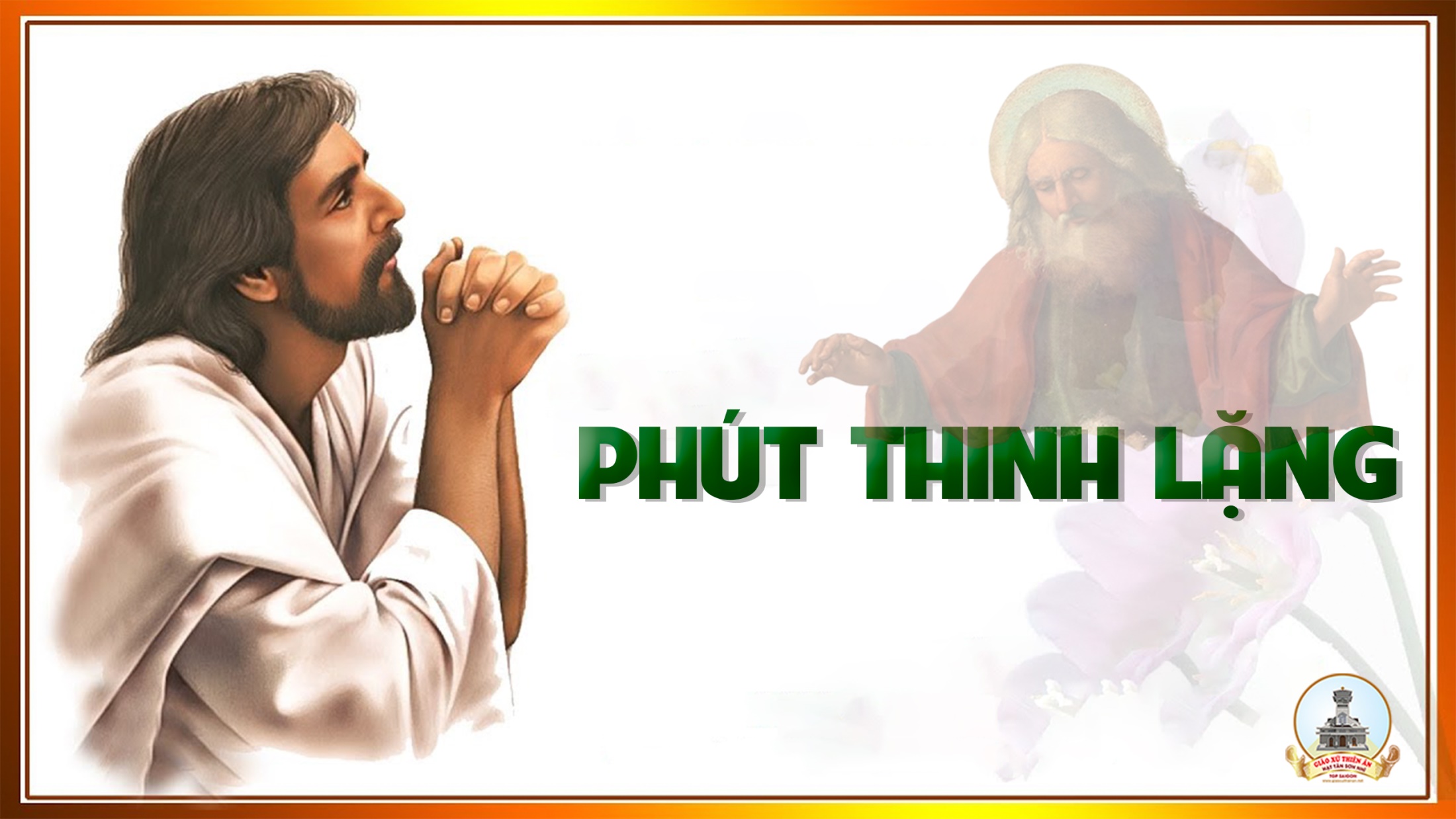 KINH TIN KÍNH
Tôi tin kính một Thiên Chúa là Cha toàn năng, Đấng tạo thành trời đất, muôn vật hữu hình và vô hình.
Tôi tin kính một Chúa Giêsu Kitô, Con Một Thiên Chúa, Sinh bởi Đức Chúa Cha từ trước muôn đời.
Người là Thiên Chúa bởi Thiên Chúa, Ánh Sáng bởi Ánh Sáng, Thiên Chúa thật bởi Thiên Chúa thật,
được sinh ra mà không phải được tạo thành, đồng bản thể với Đức Chúa Cha: nhờ Người mà muôn vật được tạo thành.
Vì loài người chúng ta và để cứu độ chúng ta, Người đã từ trời xuống thế.
Bởi phép Đức Chúa Thánh Thần, Người đã nhập thể trong lòng Trinh Nữ Maria, và đã làm người.
Người chịu đóng đinh vào thập giá vì chúng ta, thời quan Phongxiô Philatô; Người chịu khổ hình và mai táng, ngày thứ ba Người sống lại như lời Thánh Kinh.
Người lên trời, ngự bên hữu Đức Chúa Cha, và Người sẽ lại đến trong vinh quang để phán xét kẻ sống và kẻ chết, Nước Người sẽ không bao giờ cùng.
Tôi tin kính Đức Chúa Thánh Thần là Thiên Chúa và là Đấng ban sự sống, Người bởi Đức Chúa Cha và Đức Chúa Con mà ra,
Người được phụng thờ và tôn vinh cùng với Đức Chúa Cha và Đức Chúa Con: Người đã dùng các tiên tri mà phán dạy.
Tôi tin Hội Thánh duy nhất thánh thiện công giáo và tông truyền.
Tôi tuyên xưng có một Phép Rửa để tha tội. Tôi trông đợi kẻ chết sống lại và sự sống đời sau. Amen.
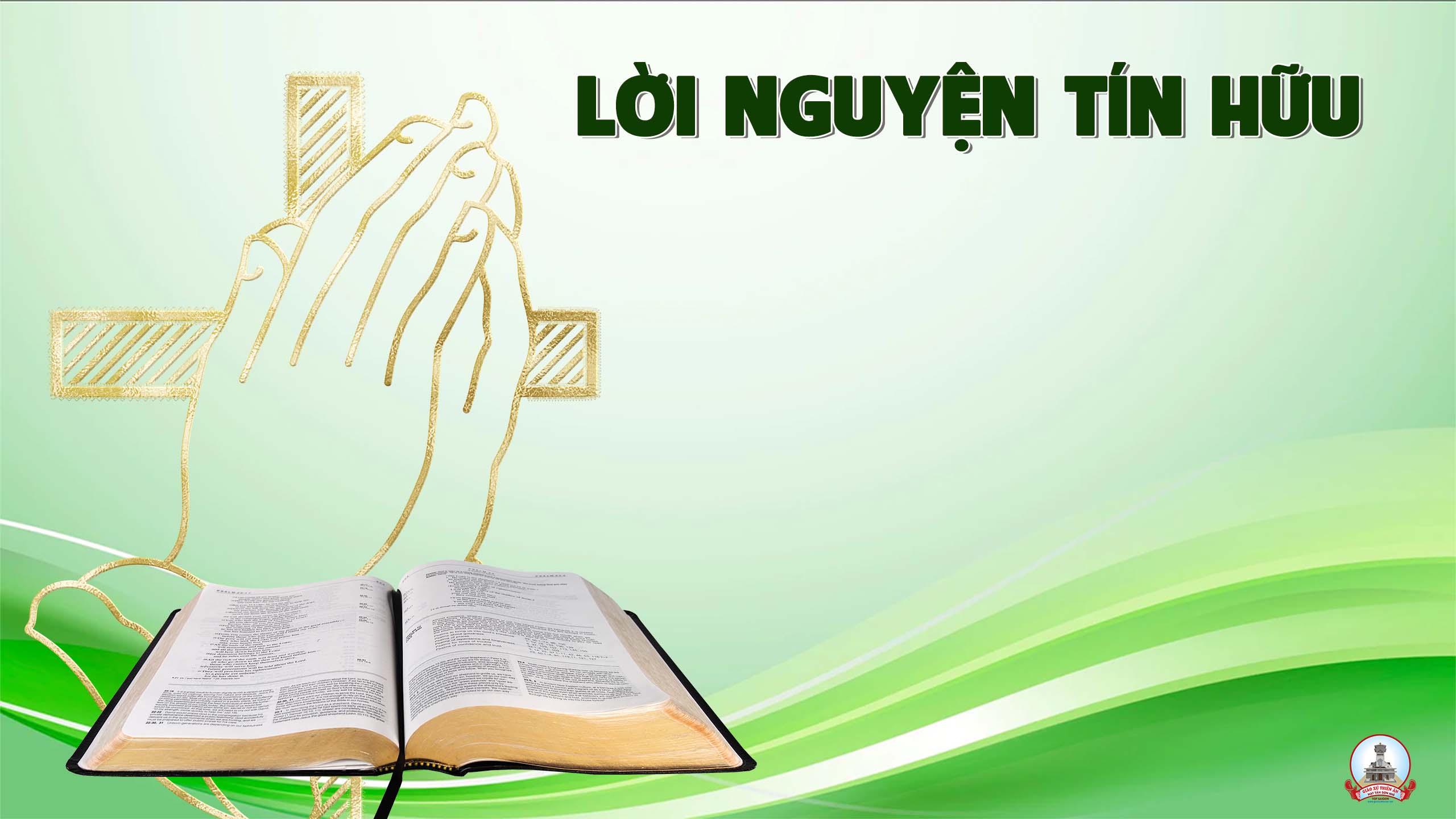 Thiên Chúa yêu thương quan phòng đã dọn sẵn tiệc Nước Trời và mời gọi chúng ta vào dự tiệc. Trong tâm tình khát khao được dự tiệc Nước Trời,
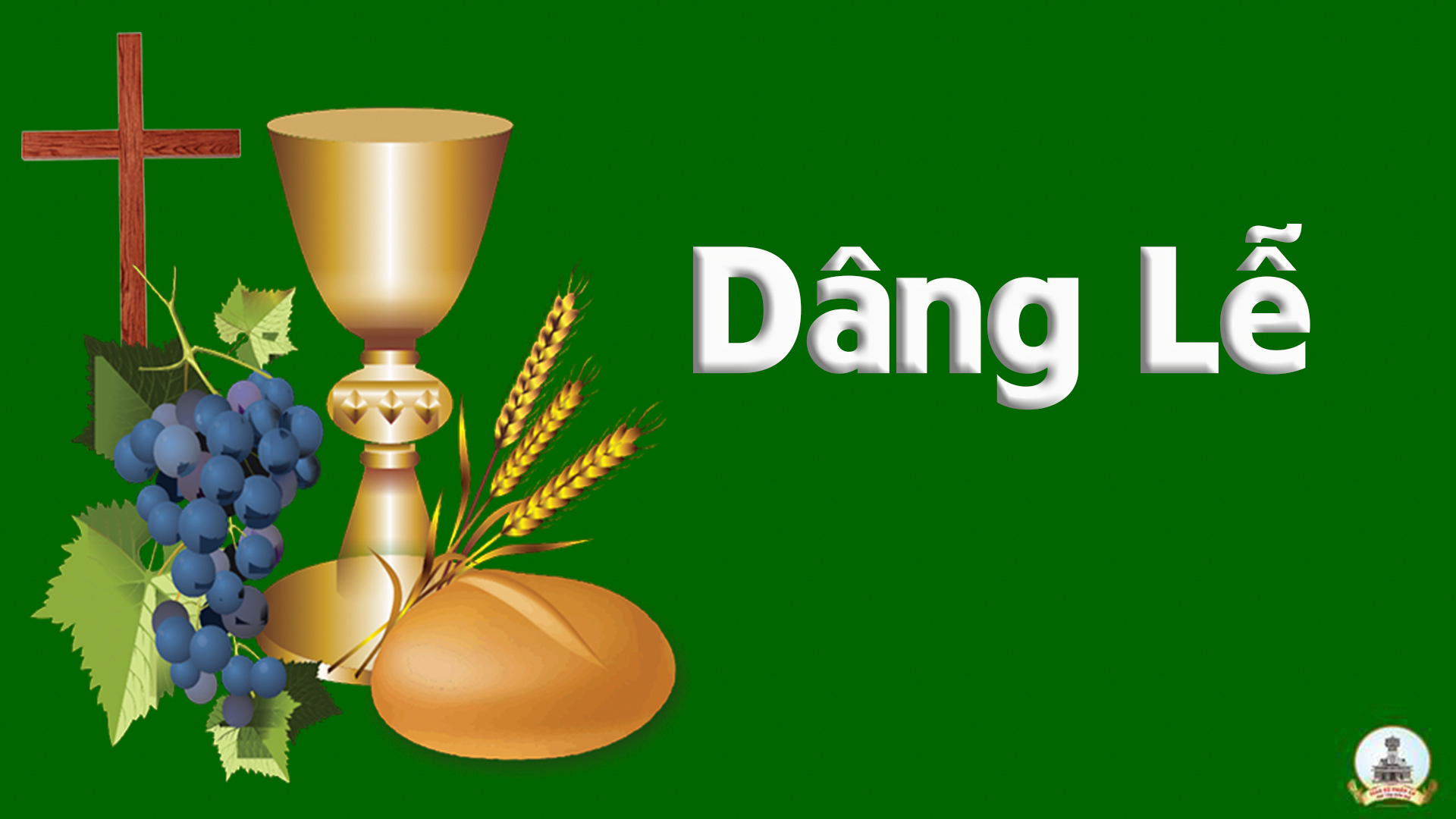 Hiệp Dâng
Anh Tuấn
Tk1: Hiệp lòng xin tiến dâng lên, xin tiến dâng lên bàn thờ Chúa. Này đây ly rượu nồng ép từ muôn trái nho tươi. Và đây bánh tinh tuyền kết bởi ngàn hạt lúa vàng.
Đk: Xin dâng lên, xin dâng lên trong niềm mến tin, trong hương kinh dâng niềm thờ kính. Nguyện xin ban ơn thiêng đổi mới lòng con, nên trinh trong như bánh rượu này, để xứng đáng tiến dâng lên Ngài.
Tk2: Nguyện cầu Thiên Chúa khoan nhân, thương đoái trông lễ vật dâng tiến. Đời con bao thăng trầm giữa dòng năm tháng miên man. Nguyện dâng lên thiên tòa kiếp người từng ngày chóng tàn.
Đk: Xin dâng lên, xin dâng lên trong niềm mến tin, trong hương kinh dâng niềm thờ kính. Nguyện xin ban ơn thiêng đổi mới lòng con, nên trinh trong như bánh rượu này, để xứng đáng tiến dâng lên Ngài.
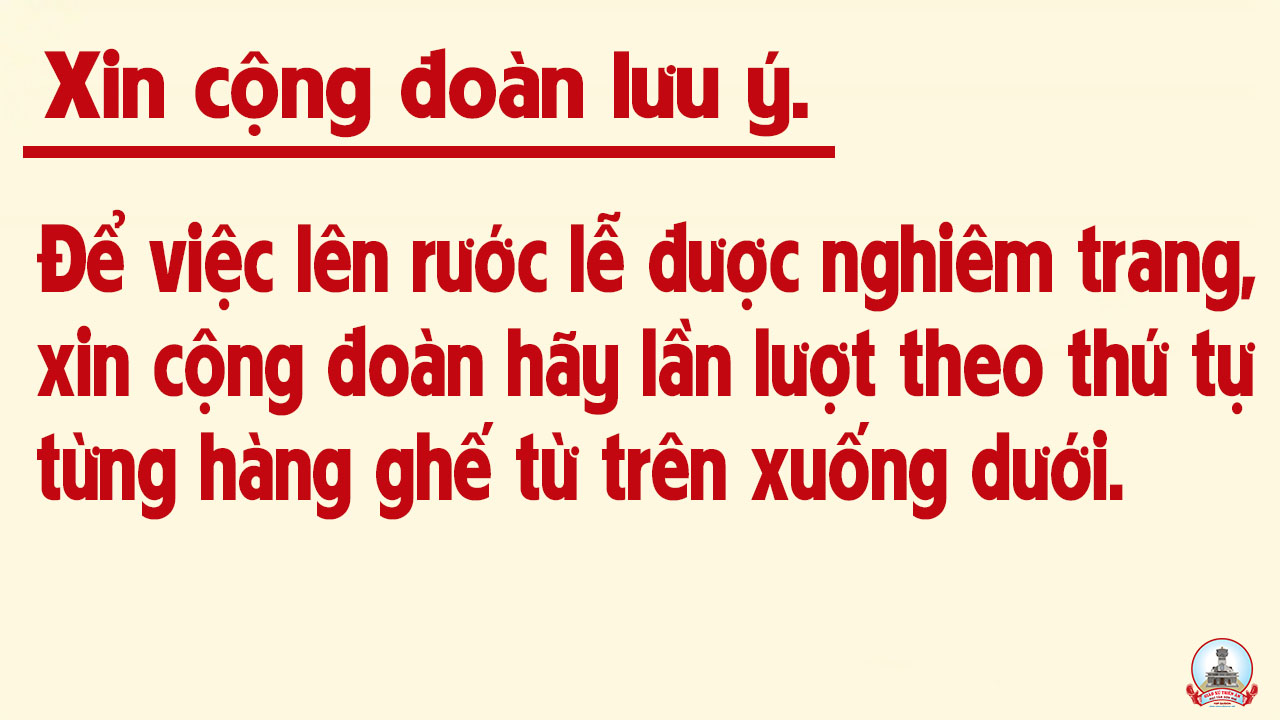 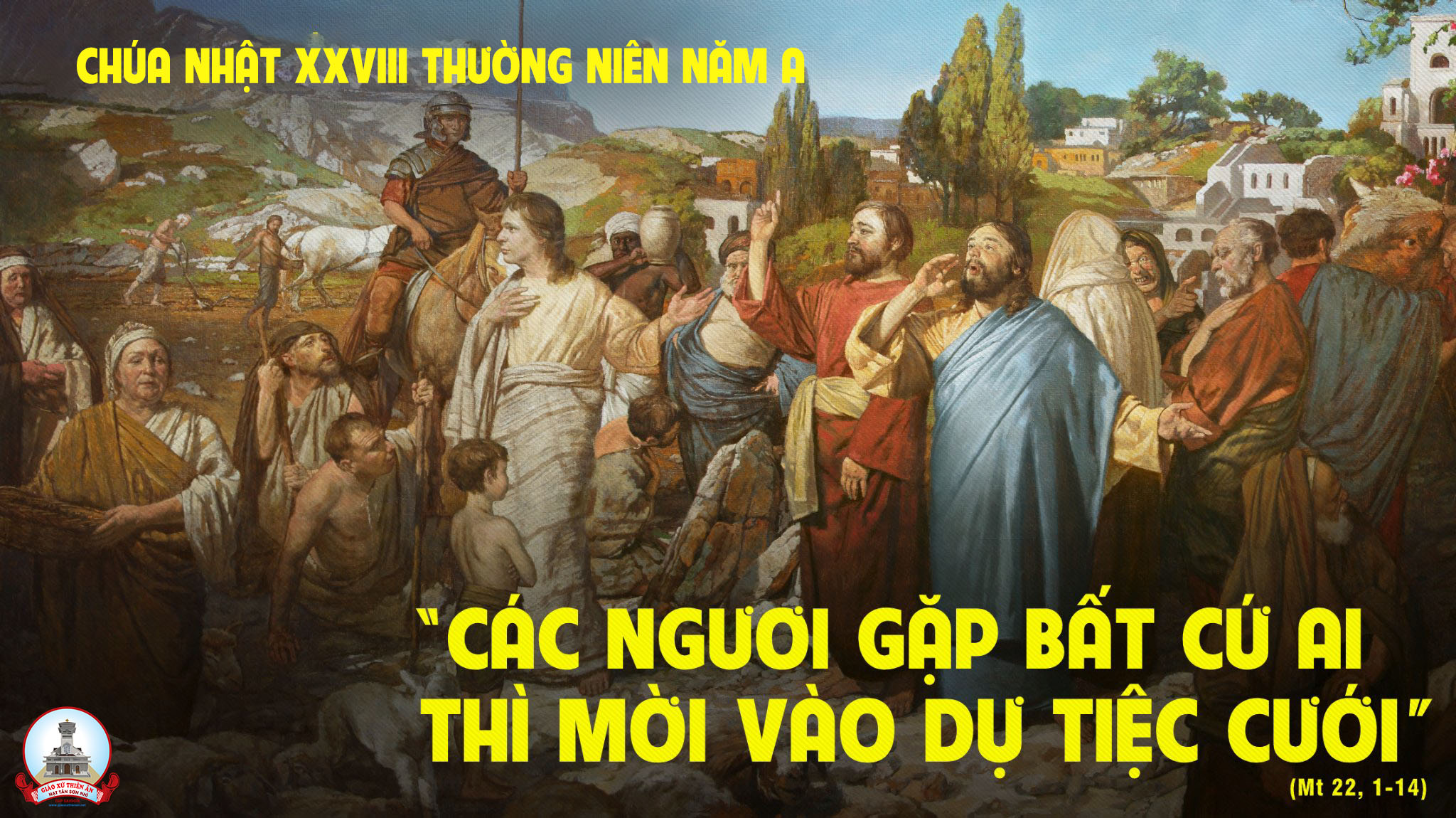 Ca Nguyện Hiệp LễHãy Đến Dự Tiệc CướiMi Trầm
Tk1: Mời vào đây tiệc cưới đã dọn đầy xin mời người vào đây và người sẽ thấy tất cả đã sẵn sàng chớ có đến muộn màng khách dồn bước vội vàng sẽ đến đây rộn ràng.
Đk: Hãy đến dự tiệc cưới hãy mang lễ phục mới mặc lấy Đức Ki-tô Con Chúa Trời. Hãy đến dự tiệc cưới hãy mang lễ phục mới đời có Chúa vui tươi mãi rạng ngời.
Tk2: Người Do Thái người trước tiên được mời nhưng họ lại từ chối tội đời không hối tất cả các dân ngoại đến với Chúa muôn loài tôn thờ Chúa mãi hoài sống xứng danh đạo trời.
Đk: Hãy đến dự tiệc cưới hãy mang lễ phục mới mặc lấy Đức Ki-tô Con Chúa Trời. Hãy đến dự tiệc cưới hãy mang lễ phục mới đời có Chúa vui tươi mãi rạng ngời.
Tk3: Người con Chúa cuộc sống luôn rạng ngời kẻ được chọn thì ít này người đổi mới chiếc áo cưới muôn màu những phúc đức thêm giàu hãy nhận lấy công đầu Chúa thưởng ban đời sau.
Đk: Hãy đến dự tiệc cưới hãy mang lễ phục mới mặc lấy Đức Ki-tô Con Chúa Trời. Hãy đến dự tiệc cưới hãy mang lễ phục mới đời có Chúa vui tươi mãi rạng ngời.
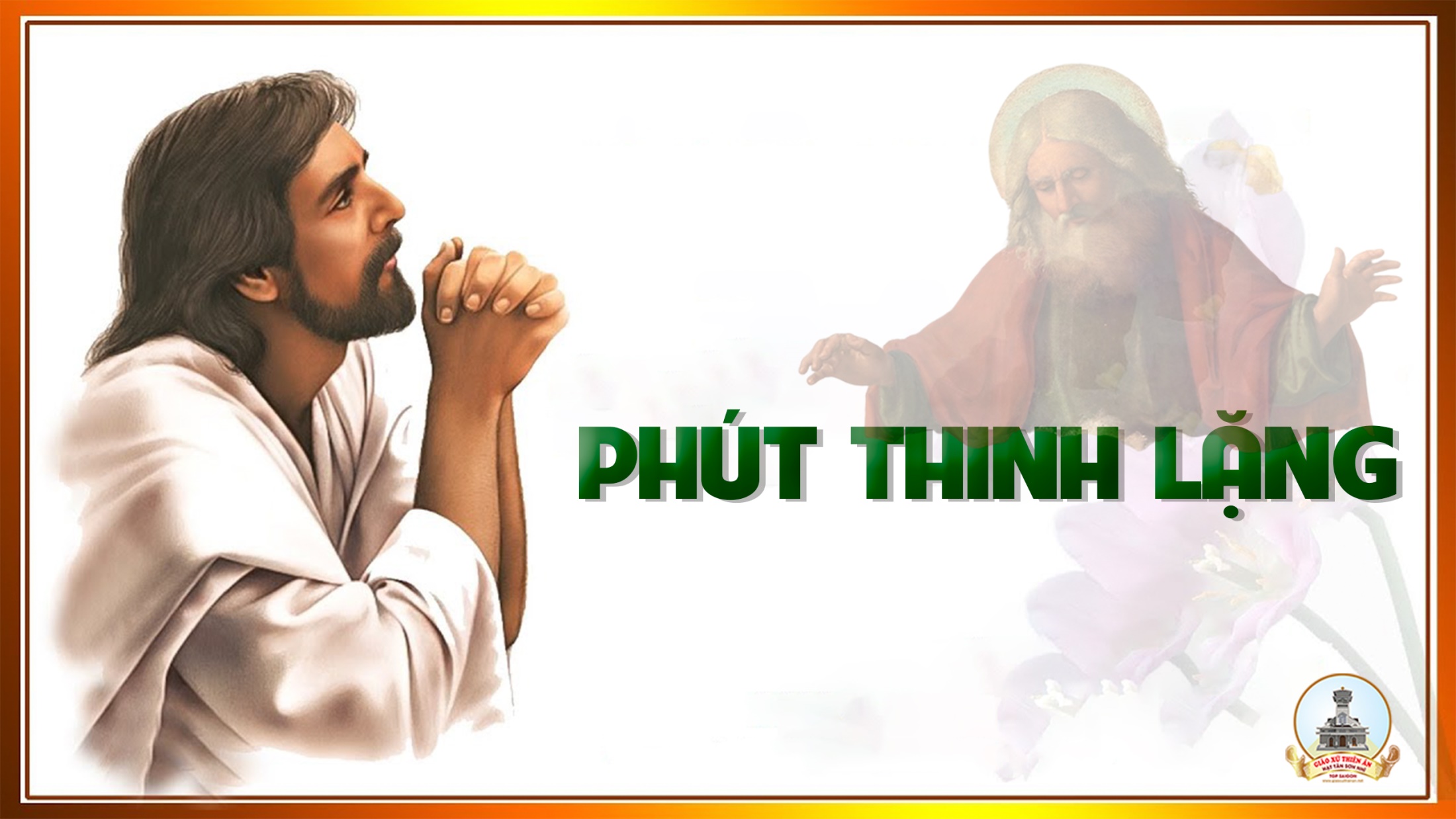 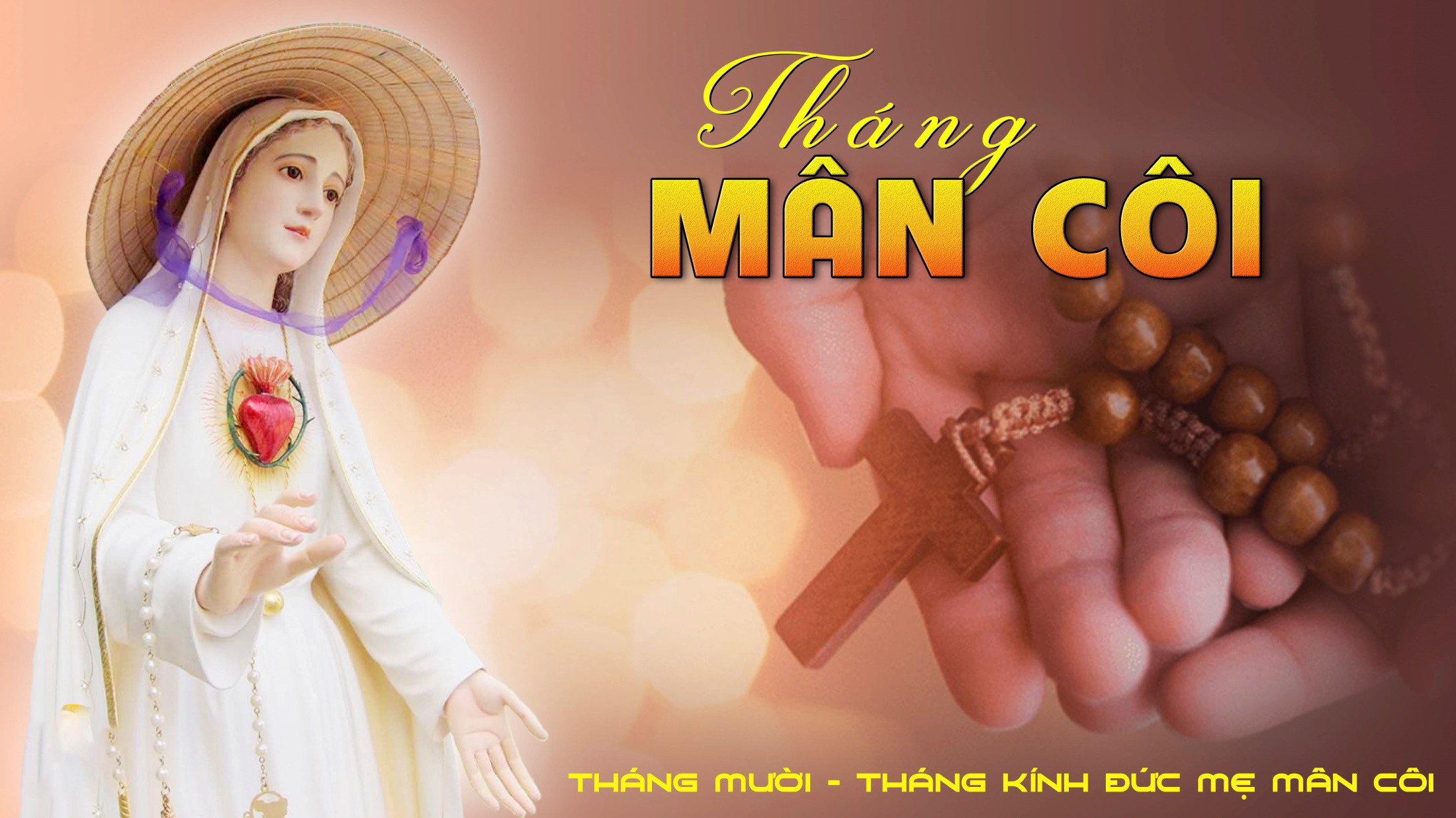 Ca Kết LễTràng Hoa Mân CôiVăn Chi
Đk: (Tràng hoa Mân Côi) Tràng hoa Mân Côi dâng kính lên Mẹ hiền ngàn lời kinh chan hòa yêu mến. (Lời kinh âm vang) Lời kinh âm vang theo gió đưa dặt dìu lời hoan ca Ave Maria.
Tk: Những khi hoàng hôn dần tàn con lặng thầm kêu Mẹ trìu mến Ave Maria. Khi ánh hừng đông chan hòa con vang lời kinh bao tha thiết Ave Maria.
Đk: (Tràng hoa Mân Côi) Tràng hoa Mân Côi dâng kính lên Mẹ hiền ngàn lời kinh chan hòa yêu mến. (Lời kinh âm vang) Lời kinh âm vang theo gió đưa dặt dìu lời hoan ca Ave Maria.
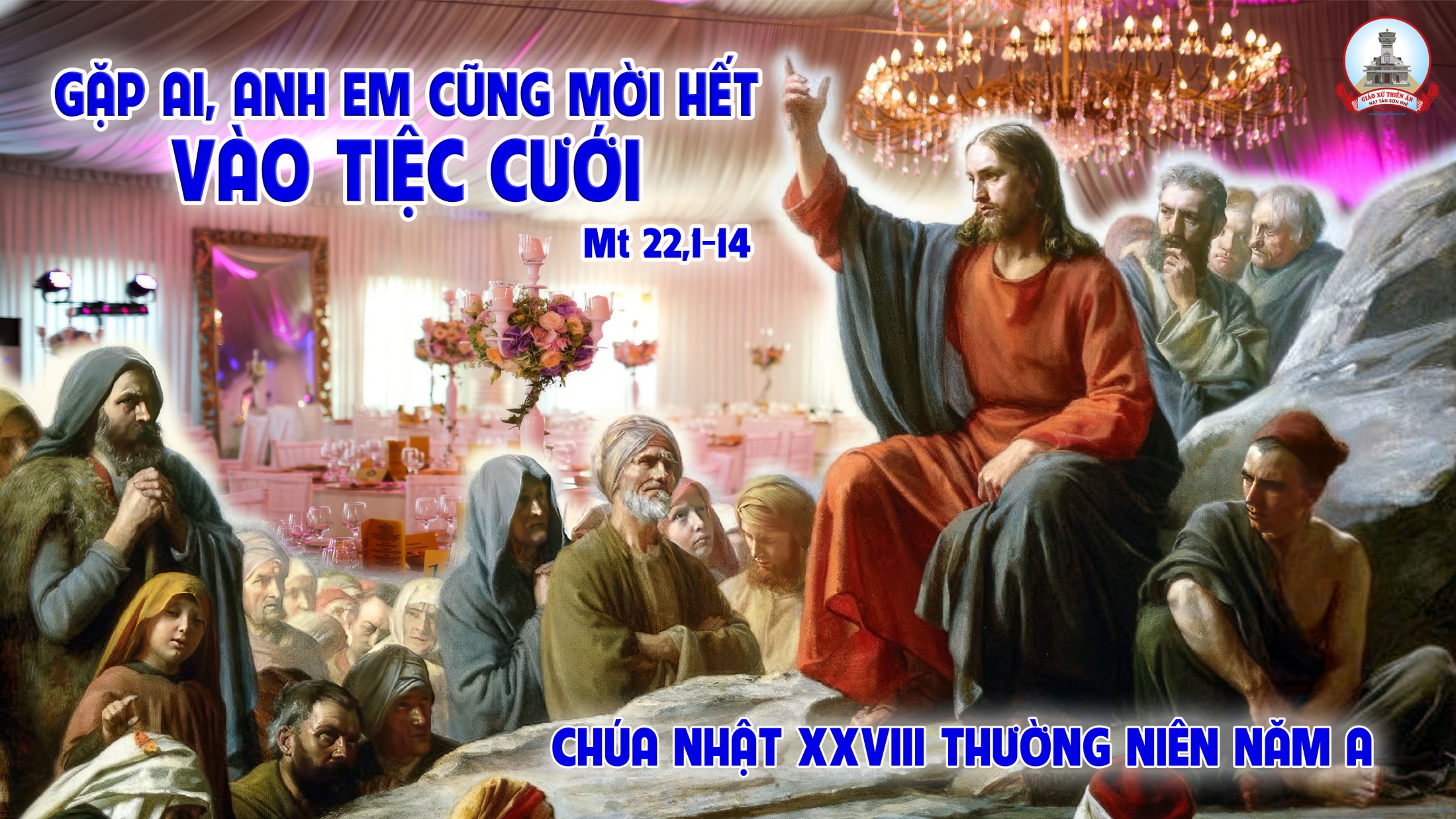